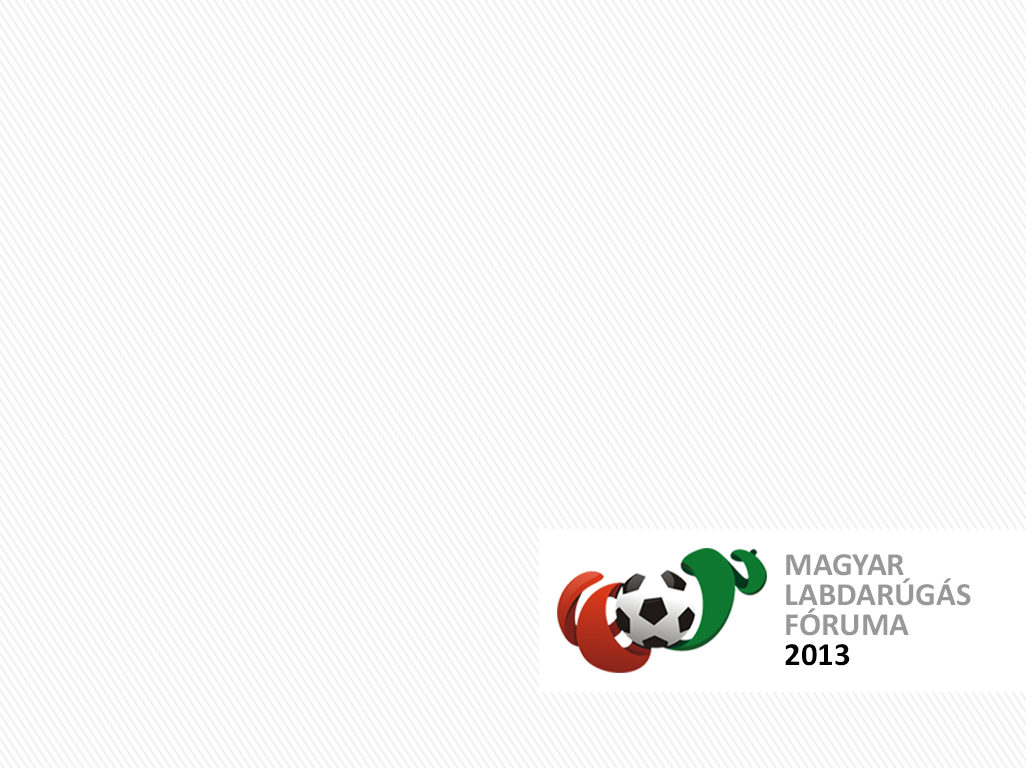 LOREM IPSUM DOLOR SIT
Proin laoreet metus ac lorem tincidunt fermentum.
In at eros non nulla gravida pulvinar non in metus. Proin mattis commodo enim, ac pharetra metus imperdiet sit amet. Curabitur est lorem, suscipit in tincidunt vel, volutpat accumsan nisi. 

Nullam metus leo, mattis ut luctus non, aliquet non justo. Vivamus eget velit dolor, eget faucibus leo. 
Mauris auctor dolor quis orci ornare lobortis eget et ligula. Ut at neque ut justo vulputate mollis. 
Sed malesuada, magna ultricies adipiscing interdum, libero eros adipiscing justo, a consequat magna purus in nunc.
Összegzés és továbblépés – fejlesztések a magyar labdarúgásban
Jelentés a magyar labdarúgás előrelépéséről 2012-13-ban
[Speaker Notes: Tisztelettel köszöntöm önöket a II. alkalommal megrendezett Magyar Labdarúgás Fórumán. Külön köszöntöm Simicskó István sportállamtitkár urat, Pierluigi Collinát, a világ legjobb játékvezetőjének megválasztott egykori olasz bírót, aki most az UEFA képviseletében érkezett hazánkba, Ioan Lupescu urat, a korábbi 74-szeres román válogatottat, aki ma a FIFA technikai és fejlesztési bizottságának tagjaként van jelen illetve Barry Solan urat, aki a lengyel válogatott mellett dolgozott a legutóbbi Európa-bajnokságon sportegészségügyi szakemberként. Köszönöm, hogy elfogadták az MLSZ meghívását!]
Tartalom
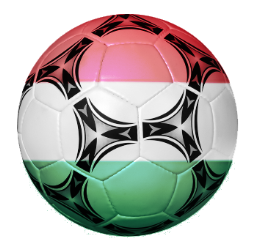 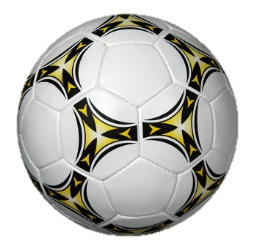 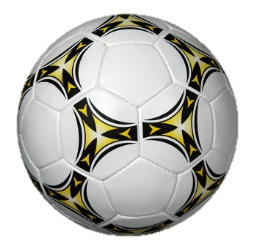 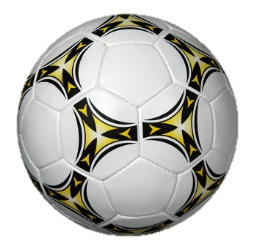 Az elmúlt időszak sikertörténetei
A futballstratégia megvalósítása
A következő évek teendői
Ami a sikerhez kell
2
[Speaker Notes: Legutóbb 2011-ben, két éve jöttünk össze, hogy megbeszéljük a labdarúgás legfontosabb ügyeit
Töretlen szándékunk, hogy az akkor ismertetett stratégiánkban megfogalmazottakat megvalósítsuk
Van olyan terület, ahol a tervezettnél gyorsabban haladtunk az elmúlt időszakban, ezeket nevezzük a sikerterületeinknek
Van, ahol időarányos a fejlesztések mértéke, színvonala
És vannak területek, ahol még van tennivalónk, mint például a női labdarúgás ügye; ezeken a területeken várjuk a friss ötleteket, új impulzusokat is
A sikerhez azonban nem csak az elsősorban az amatőr-, utánpótlás-fejlesztéssel, a szabadidős Grassroots focival foglalkozó MLSZ, hanem a klubok professzionálisabb munkája, az edzők és játékosok folyamatos tanulása, a szurkolóink együttműködése is szükséges
Apropó szurkolók: előadásom végén külön kitérek a magyar-izraeli mérkőzésen történtekre és az MLSZ, a következő időszakra vonatkozó tervére is]
2010 óta több sikertörténet is lendületet adott a magyar futballnak
TAO: új források futballfejlesztésre
Az OTP-MOL Bozsik-program népszerűsége
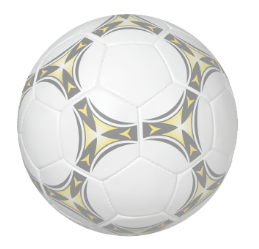 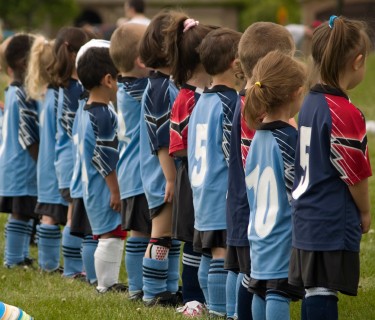 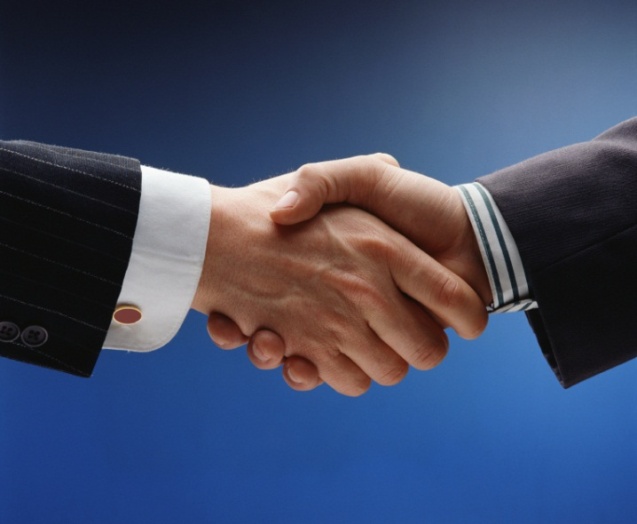 Bővülő infrastruktúra
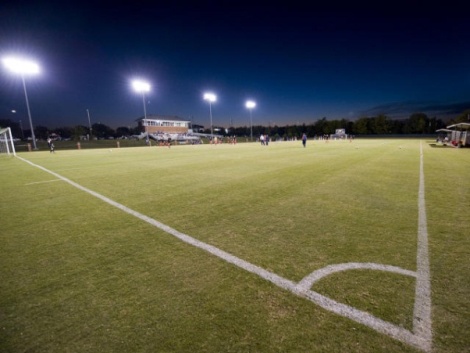 Az amatőr futball fejlődése
A válogatott javuló eredményessége
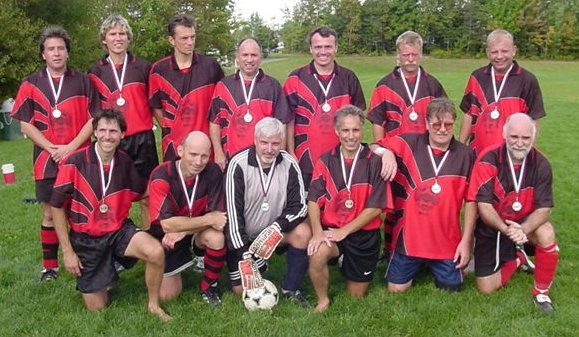 A profi liga fejlődése
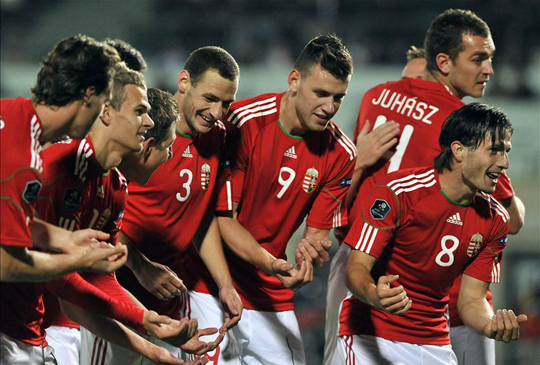 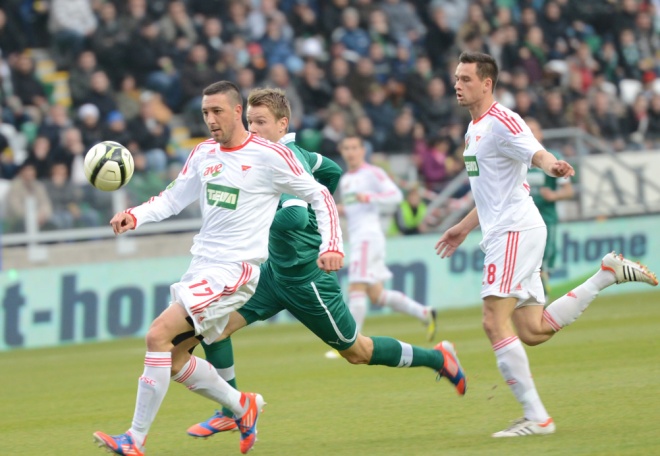 3
[Speaker Notes: A TAO támogatási rendszernek köszönhetően évtizedek óta először került jelentős mennyiségű pénz a labdarúgásba, azon belül is elsősorban az utánpótlás- és szabadidőfutballba
201-ben 28 milliárd forint érkezik a TAO-n keresztül a futballba – ez egyébként egy Schalke 04 méretű klub egy éves költségvetését alig haladja meg
Ennek közvetlen eredménye, hogy az alapokat biztosító infrastrukturális háttér jelentős fejlesztésébe kezdett az MLSZ
Az újraindult OTP-MOL Bozsik Programba egyre nagyobb számban csatlakoznak a kisfiúk ás kislányok
Sportegészségügyi szempontból is kiemelt jelentősége van a grassroots futball, és az amatőr foci fejlődésének
Azáltal, hogy elsősorban TAO-s forrásokból 90%-kal csökkentettük az amatőr csapatok költségeit előbb megállt az igazolt játékosok, a csapatok fogyásának folyamata, majd lassú emelkedést is tapasztalhattunk
A kedvező televíziós jogdíjpénzekből az eddigieknél több forrás állt a profi klubjaink rendelkezésére
Annak köszönhetően, hogy az MLSZ átalakítja a professzionális bajnokságok rendszerét, további befektetők érkezését várja a szövetség
Bár nem nevezhetem teljesen mértékben a tervezett munkánk gyümölcsének, hiszen nem telt el ehhez kellő idő, örömteli a válogatottunk jó szereplése a vb-selejtezőkön, az hogy Egervári Sándor csapata harcban áll a kvalifikációért]
A TAO révén sosem látott források jelentek meg a futballban
Fejlesztési források megoszlása felhasználási területek szerint (%)
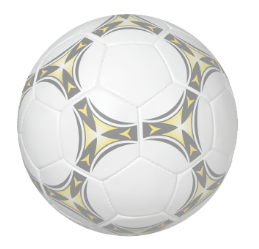 TAO-források
Milliárd Ft
Versenyeztetés 
(nevezési díj: amatőr, női, profi stb.)
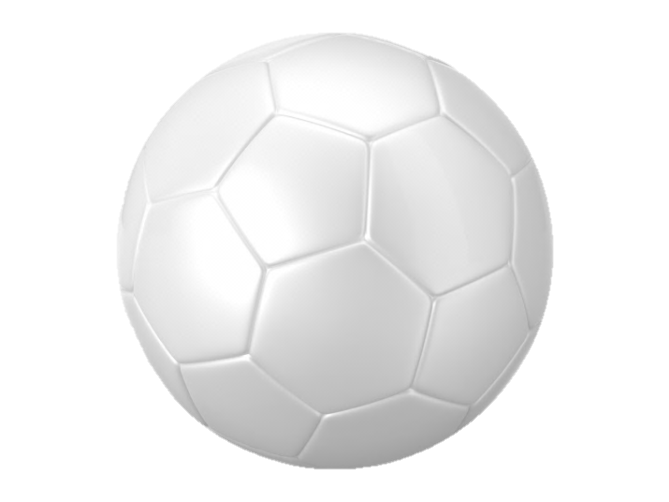 28
15
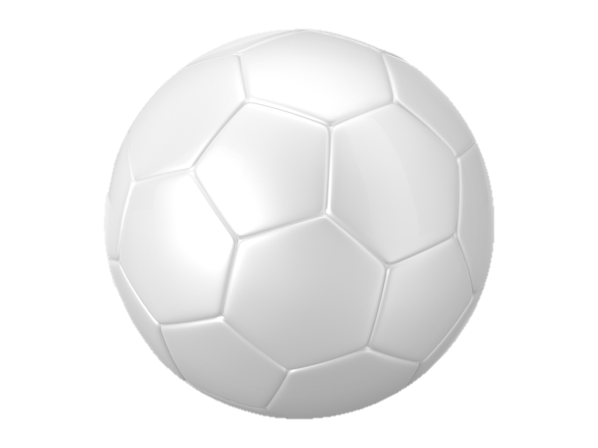 25
Infrastruktúra 
(pályaépítés)
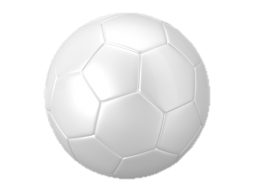 16
2012
Utánpótlás
2013 terv
2011
Folyamatosan fejlődő, szigorú pályázati és ellenőrzési rendszer
Átlátható döntéshozatal
Hangsúly a projektek fenntarthatóságán
Az évtizedes lemaradás leküzdése csak állami segítséggel valósítható meg
4
[Speaker Notes: A kormány döntését követően elindult a labdarúgás és a látványsportágak gyors ütemű fejlesztése
A Magyarországon tevékenykedő igazolt sportolók csaknem fele labdarúgó
A labdarúgáson keresztül a legkisebb településtől a nagyvárosokig mindenhová eljuthat az egészséges életmód, az együttműködő viselkedés (csapatsport) gondolata
Az első évben érezhetően ismerkedtek a pályázati rendszerrel az egyesületek, intézmények, alapítványok, de már ekkor is 16 milliárd Ft került a magyar labdarúgásba
Bár az MLSZ apparátusa az NSI ellenőrzési rendszere mellett fokozatosan szigorította a pályázati anyagok ellenőrzését, így is 28 milliárd fölötti összeg jutott a labdarúgásba 2012-ben
2013-ra 25 milliárd forint az előirányzott cél
A labdarúgás, a társadalmi sportegészségügy szempontjából kulcskérdés, hogy folytatódjon a TAO-pénzek folyósítása
Harminc-negyven év elmaradásának gyors pótlása várható ettől a kezdeményezéstől
Sajnos a számos dicsérnivaló kezdeményezés, építkezés mellett rossz tapasztalatokkal is szolgált az elmúlt két esztendő: még mindig vannak, akik ügyeskedéssel, kisebb-nagyobb csalásokkal próbálnak forráshoz jutni a TAO-rendszeren keresztül
Ezt az MLSZ nem fogja hagyni!]
Az OTP-MOL Bozsik-program folyamatosan bővül
Intézményi program
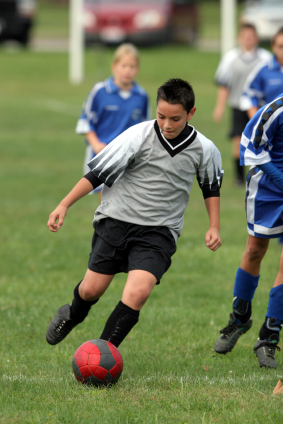 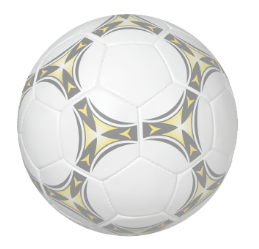 1.800
1.209
+167%
Intézmények (db)
4.200
3.600
+128%
Csapatok (db)
1.841
5-14 év közötti regisztrált gyermekek (ezer fő)
+122%
Egyesületi program
Alközpontok (db)
Cél a minél szélesebb tömegbázis kiépítése
Évi 2,5 milliárd Ft szövetségi forrás
1.326
Kiemelt tehetségek foglalkozása (fő)
1.212
+158%
2010
2011
2012
5
[Speaker Notes: Az OTP-MOL Bozsik Programon keresztül 120 ezerre emelkedett az igazolt utánpótlás-labdarúgók száma
A cél kettős: egyrészt országszerte tömegek számára biztosítani a szervezett labdarúgás lehetőségét, kiválasztani a legnagyobb magyar tehetségeket, az ő tehetséggondozásuk
Erre évi 2,5 milliárd forintot fordít az MLSZ
A hátországot az intézményi szakasz jelenti, amelynek részeként 2012-ben 1.800 óvodában és iskolában 4.200 csapatban több mint 60 ezer gyerek futballozott – ez 120% fölötti fejlődés a korábbi évhez képest
Az elit akadémiákon és nevelő műhelyekben folytatódott a tehetségek gondozása
2012-ben 1.326-an vettek részt a program csúcsát jelentő elitgondozásban, amely közel 160%-os fejlődést jelent
Törvényszerű, hogy a nagyobb számoknak köszönhetően több tehetség marad a sportágban, és így reális reményünk van labdarúgásunk 5-10-éves felemelkedésére]
Bővülő infrastruktúra: 285 felépült vagy már jóváhagyott futballpálya 2010 óta
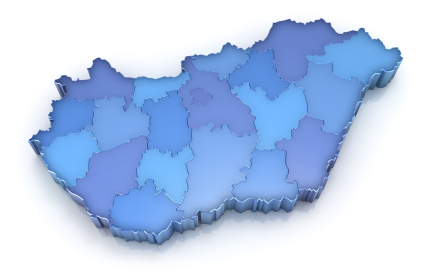 Finanszírozás
30
Önrész (önkormányzat, sportszervezet)
11
10
5
19
12
51
29
27
7
70
3
6
17
TAO
14
11
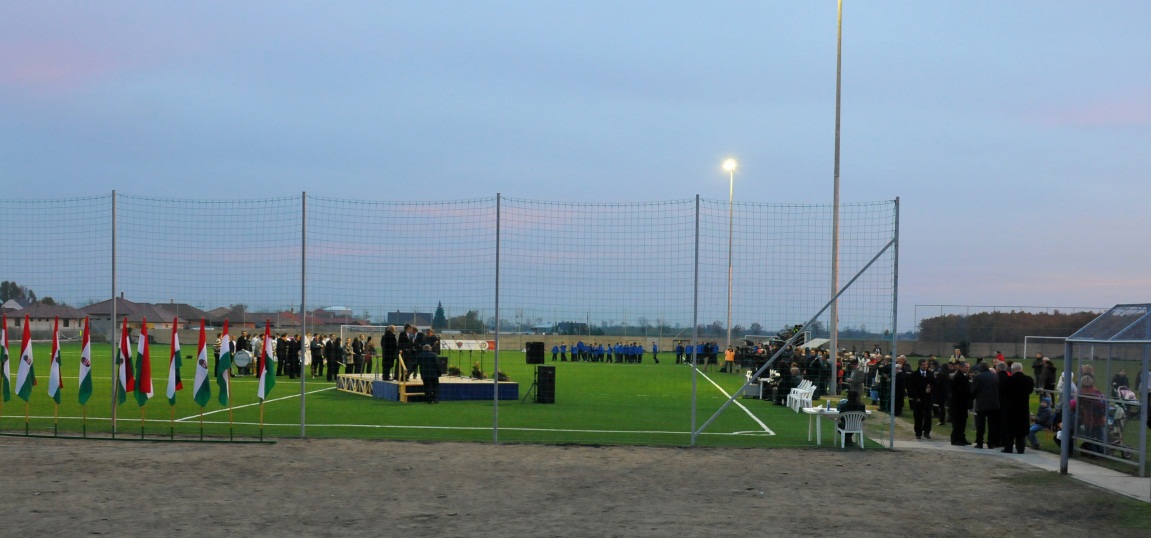 5
5
4
9
10
Műfüves:	50

Élőfüves:	50
Kispálya (műfüves)
Nagypálya
6
6
[Speaker Notes: Korábban folyamatosan a labdarúgó-pályák megszűnéséről beszélhettünk
Az MLSZ bevezetett egy életképes modellt, amely alapján önkormányzatok, sportszervezetek 30%-os önrésze mellé a szövetség 70% forrást biztosít a TAO-támogatásból pályaépítési célra
Így korszerű füves és műfüves villanyvilágítással is felszerelt pályák építése vált lehetővé
2012-ben 74 pálya építése fejeződött be, és összesen 100 pályázat elfogadása történt meg
A cél, hogy évente további 100 pályát építsen az MLSZ, amely ily módon az ország minden pontján „otthon érezheti magát”
Ezek a pályák elsősorban a gyermekfoci, az OTP-MOL Bozsik Program eseményeinek, a grassroots futballnak a fellegvárai
Ismét elindul hatásukra az amatőrfoci, délutánonként, hétvégente zajlik az élet a labdarúgás hátországában]
Újra nő az amatőr futball népszerűsége
Megtett lépések
A regisztrált amatőr játékosok száma
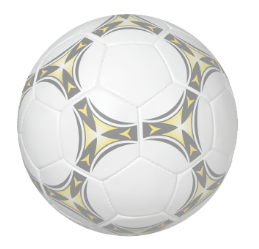 105.595
Az amatőr futball költségeinek csökkentése: a versenyeztetési díjak 90%-ának átvállalása
Bürokráciacsökkentés
Gyors, hatékony elektronikus ügyintézés
Amatőr licenc kidolgozása (2013-tól bevezetés)
93.272
91.951
Megjegyzés: NEM tartalmazza az NB-s csapatokat és a Bozsik-program résztvevőit
Eredmény
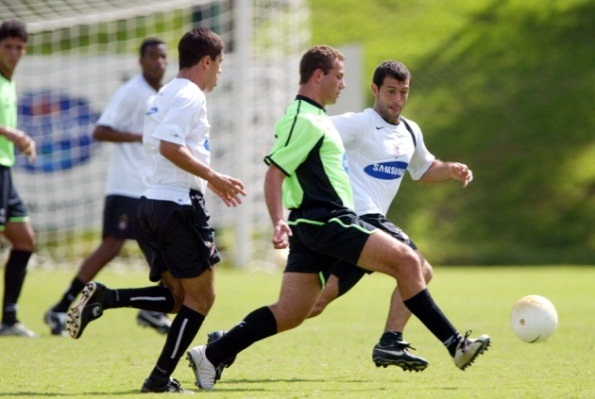 Működési feltételek javulása
Amatőr csapatok számának növekedése
Amatőr játékosok számának jelentős növekedése
Megyék közötti különbségek kiegyenlítése
Átlátható pénzmozgások
7
[Speaker Notes: Részben a korábbi átalakítás, a megyei igazgatóságok létrehozása, másrészt a TAO-pénzeknek köszönhetően előbb megállt, majd megfordult az a tendencia, hogy csökken az amatőrcsapat, igazolt amatőr játékosok száma
Összességében elmondhatjuk, hogy 90%-kal csökkent az amatőrök versenyeztetési költsége
Az újonnan épített és felújított pályák elősegítik a közösségek kialakulását, azt hogy focicsapatok szerveződjenek
Az UEFA grassrootsként említi mindazt, ami a profi futball világán kívül helyezkedik el, de e mellett növekszik a futsal, a strandfoci népszerűsége is
Ide tartoznak a veteránok, a munkahelyi focik résztvevői, a kispályás bajnokságok csapatai
Mindezzel együtt a hátország további szélesítése folyamatos feladat, bízunk benne, hogy a jövőben még többen, közöttük több és több nő kapcsolódik be a labdarúgás körforgásába]
A profi liga fejlődése
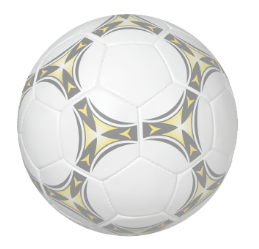 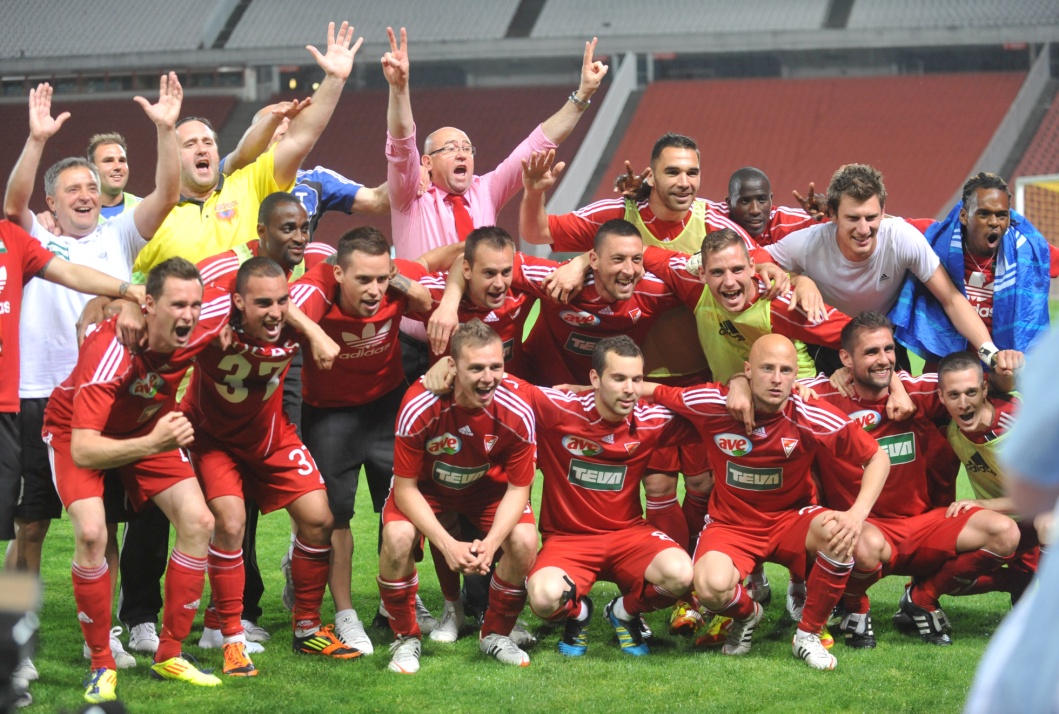 - Kiegyensúlyozottabb NB I
- Több színvonalas jó iramú mérkőzés
- Nézőszám alapvetően nem változott, de:
     Diósgyőr, Debrecen, 
     Ferencváros, Győri ETO  dicséretes
- Fiatal tehetségek tudatos beépítése
- Javul a gazdálkodás átláthatósága
- Növekvő tv-s bevételek eredmény-
  ösztönző elosztása
- Nemzetközi kupaszereplés (DVSC, Videoton)
- Fejlődő UP-akadémiák
Magyar klubok egyesített
UEFA-ranglista helyezése:
2010	   2013
   32.	     29.
8
[Speaker Notes: Bár nehéz ezt mérni, meggyőződésem, hogy az idei OTP Bank Liga idény a korábbiaknál nagyobb számban hozott színvonalasabb mérkőzéseket
Érezhető, hogy a televíziós közvetítéseknek köszönhetően a közvélemény ismét elkezdett foglalkozni a magyar focival
Partnereink, az MTVA és a Chello Central Europe azaz a Sport Televízió egyre színvonalasabb közvetítésekben számol be a mérkőzésekről
Állandóak lettek a futball témájú sportműsorok, elindult a 3. félidő
A Debreceni VSC a tavalyi esztendőben mindhárom sorozatban győzni tudott, ám a nemzetközi kupaszereplés során nem jutott be a csoportkörbe
Ugyanez igaz az MTK-ra és a Budapest Honvédra is
A Videoton FC ugyanakkor egész Európába eljuttatta a magyar futball fejlődésének üzenetét azzal, hogy nemcsak bejutott az Európa Liga csoportkörébe, hanem ott legyőzte a Basel és a Sporting Lisszabon csapatát is
Egyre több NB I-es klub érez rá az utánpótlás-nevelés üzleti és szakmai jelentőségére 
Az akadémiai támogatás eredményeként egyre több olyan tehetséges magyar labdarúgó kerül a csapatokba, mint Gyurcsó Ádám (Videoton), Kovács István (Szombathelyi Haladás majd Videoton), Csiki Norbert (MTK) vagy éppen Vernes Richárd (Bp. Honvéd)
Az NB II átszervezésétől azt várjuk, hogy ez a folyamat, a magyar játékosok beépülése, dominanciája felgyorsul]
A válogatott egy nehéz csoportban sikeresen szerepel a vb-selejtezőn
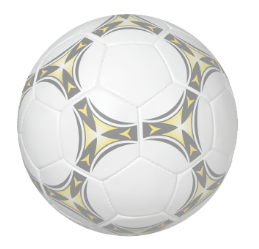 A vb-selejtező csoport állása
Magyarország év végi világranglista helyezése
Meccs
Pont
1. Hollandia
4
12
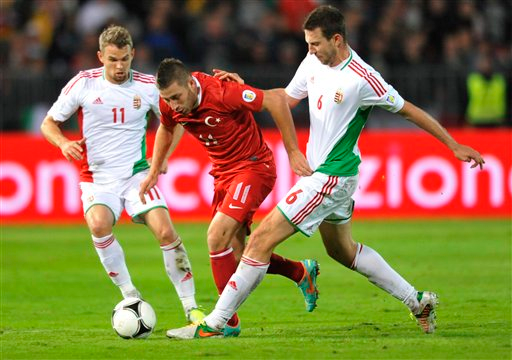 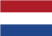 32
2. Magyarország
4
9
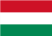 37
3. Románia
4
9
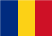 42
4. Törökország
4
3
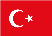 54
2009
2010
2011
2012
5. Észtország
4
3
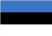 Folyamatos fejlődés
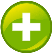 6. Andorra
4
0
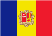 Növekvő nézettség (~15e)
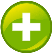 9
[Speaker Notes: Azt mondtuk, a brazíliai világbajnokságra már egy ütőképes csapatot szeretnénk menedzselni, amelynek akár a kvalifikációra is komoly esélye van
A csapat tartja a célkitűzést, és nem keveseknek meglepetést okozva a világbajnoki selejtező csoportban
Elsősorban a tétmérkőzéseken lépett előre Egervári Sándor csapat, amely korábban Finnországban (1-2), Észtországban (0-1), majd idehaza a svédek (2-1) és a törökök (3-1) ellen is emlékezetes meccset produkált
Hosszú ideje a 30. hely környékén, esetenként még előbb található a válogatott a FIFA világranglistáin
A barátságos meccseken a csapat sok esetben nem teljesítette a közönségszórakoztató játék elvét
Mint említettem a magyar-román meccs körülményeiről még említést teszek, addig is csak annyit a közeljövőről, hogy egy roppant nehéz hazai, és egy talán még nehezebb idegenbeli meccs vár a csapatra Románia és Törökország ellen
Továbbra is az igazi célunk a 2016-os franciaországi Európa-bajnokságon való indulás jogának kivívása]
Tartalom
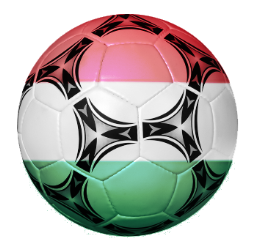 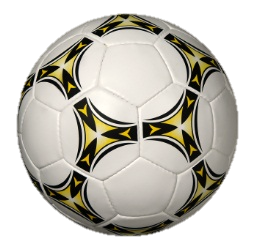 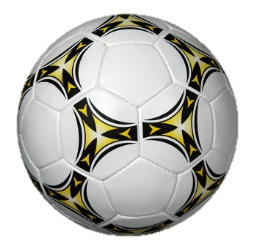 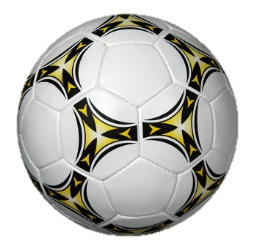 Az elmúlt időszak sikertörténetei
A futballstratégia megvalósítása
A következő évek teendői
Ami a sikerhez kell
10
[Speaker Notes: Nézzük azokat a területeket, ahol talán nem ennyire látványosak az elért eredmények, de elmondhatjuk, időarányosan teljesítettük a magunk elé kitűzött feladatokat]
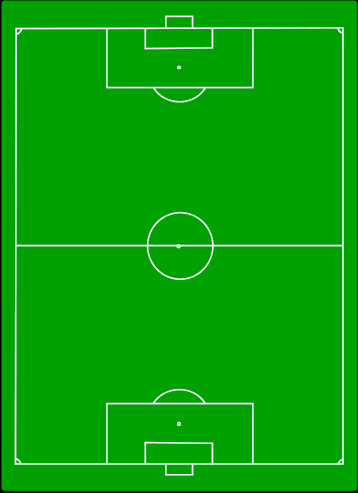 Az MLSZ stratégiája az „egészpályás letámadásra” épül
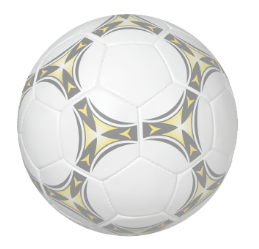 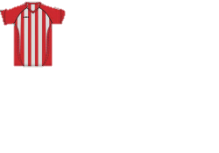 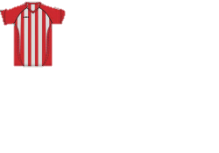 Edző- és játék-vezetőképzés
Női futball
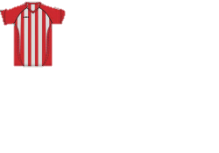 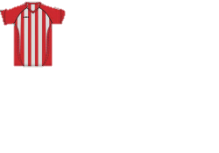 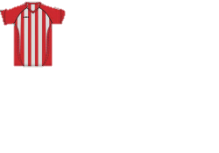 Sport-egészségügy
Tömegbázis
Elit labdarúgás
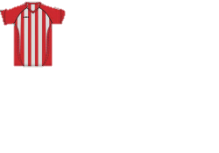 Infrastrukturális háttér
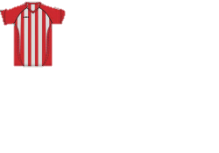 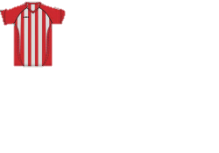 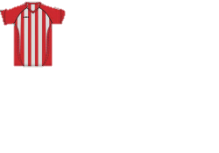 Futball-adatbázis
Utánpótlás
Társadalmi funkció
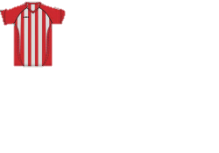 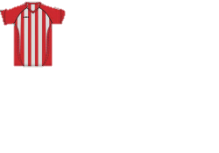 Játékos-ügynökök
Gazdálkodás
11
[Speaker Notes: Csak emlékeztetőül, ezek azok a területek, amelyek stratégiai pontként kerültek be a megválasztásom után kialakított fejlesztési stratégiánkba
Ezek együttes, folyamatos, párhuzamosan zajló fejlesztésétől reméljük továbbra is a sportág felemelkedését]
Az elmúlt 2 évben számos területen jelentős előrelépés történt
Terv szerint halad
Részletek a követ-kező oldalakon
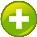 Stratégiai pillér
Főbb eredmények
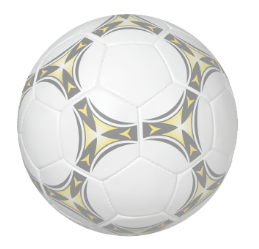 Erősíteni kell
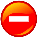 Társadalmi funkció
Színvonalas, javuló, szélesebb körben elérhető feltételek közötti sportolás és szurkolás – hangsúly a „grassroots”-on
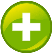 Tömegbázis
Bozsik Intézményi program, civilekkel erősödő együttműködés, amatőr futball
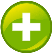 Női futball
Áttörés a következő 2 évben várható
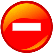 /
Utánpótlás
Folytatni kell a Bozsik-program kiterjesztését, erősíteni kell az UP edzők felkészültségét, növelni a klubok szerepét
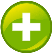 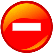 Infrastrukturális háttér
Pályaépítési programok (amatőr, utánpótlás), stadionbiztonsági projekt
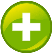 /
Edző- és játékvezető-képzés
UEFA-akkreditáció, edzői követelményrendszer javítása,
országos játékvezetői akadémiai rendszer továbbfejlesztése
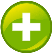 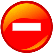 Sportegészségügy
FIFA orvosi kongresszus, nevelési programok (pl. Health 11, WarmUp, Életmód)
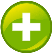 Várjuk a FIFA Task Force bizottság intézkedési javaslatát
Játékosügynökök
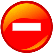 Gazdálkodás
A szövetség szervezeti átalakítása sikeresen befejeződött
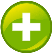 Futball-adatbázis
Országos MLSZ-adatbázis elektronizálása, online ügyintézés bevezetése
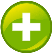 Elit labdarúgás
Javuló szervezettség és gazdasági potenciál, sikeres válogatott, a vezető klubok közelebb az európai átlaghoz
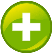 12
[Speaker Notes: Említettem az utánpótlás, az infrastruktúra-fejlesztés ügyét, két az egész társadalomra hatással lévő, országos fejlesztési területet
Vannak olyan területek, amelyek külön megszólalót is kapnak a mai nap folyamán gondolok itt az elit futballra, a sportegészségügyre vagy éppen a játékvezetésre, ezzel is ki szeretnénk emelni ezen területek jelentőségét
Nézzük a részleteket!]
Az MLSZ stratégiájának fontos eleme a „grassroots” súlyának növelése
A tömegesítés jellemző területei:
Mindennapos iskolai testnevelés bevezetése, benne labdarúgó szakórákkal, szaktanárokkal
Iskolai csapatok, tornák szervezése, támogatása, népszerűsítése
A lányok bevonása a játékba
A szülők bevonása a szervezésbe
Iskolai focipályák építése, illetve támogatása
Lakótelepi fociterületek kialakítása, illetve támogatása

Amatőr bajnokságok szervezése
A versenyszerű amatőr labdarúgás olcsóbbá tétele
Az elszivárgó korosztályok védelme
Az amatőr bajnokságok szervezettségének javítása
Az amatőr bajnokságok infrastrukturális feltételeinek javítása
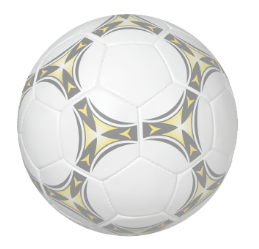 Folyamatban, 2013. szeptemberben indul
Óriási érdeklődés, középiskolák is
12 év alatt rendben, mostantól feljebb is
Eddig nem teljesült
Tervek szerint, helyi sikertörténetek
Folyamatban, erősíteni kell


Költségek 90%-át a szövetség átvállalta
Elkezdődött, vonzóbbá kell tenni a maradást
Az MLSZ integrálta az amatőr bajnokságokat,  javította a pénzügyi feltételeket, készül az amatőr licenszrendszer. Nőtt a csapatok száma
Pályák épültek, indul a pályafelújítási program
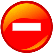 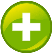 /
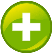 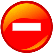 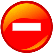 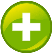 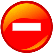 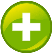 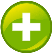 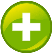 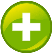 Grassroots minősítés:
2. csillag minősítés alatt (döntés áprilisban várható)
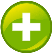 13
[Speaker Notes: Fontos alappillér a kormány által kezdeményezett Mindennapos iskolai testnevelés bevezetése, benne labdarúgó szakórákkal, szaktanárokkal 
Iskolai csapatok, tornák szervezése, támogatása, népszerűsítése
A lányok nagyobb számban történő bevonása a játékba, már csak azért is, mert közvélemény-kutatások mutatják, hogy a családi programokat koordináló nők még nem nyitottak kellően a futball iránt
A szülők bevonása a szervezésbe, de oly módon, hogy a szakmai célkitűzésekbe, a minden napos munkába ne szóljanak bele, csak szervezzék azt, részesei legyenek gyermekeik sikereinek
Az infrastruktúra-fejlesztésnél nem emeltem ki, hogy a pályaépítések egyik fő iránya a grundpályák, azon belül iskolai pályák építése
Lakótelepi fociterületek kialakítása, illetve támogatása
Bekerül az MLSZ égisze alá az a szabadidős futball terület, amely eddig teljesen a szervezeten kívül működött hol így, hol úgy]
A „Grassroots”-program célja, hogy minden szinten minél többen futballozzanak
Gyermeklabdarúgás
Bozsik-program (119 ezer gyermek)
Tanórás labdarúgás
Foci fesztiválok (4 ezer gyermek)
Iskolaidőn kívüli programok
Szünidei táborok
Amatőr labdarúgás
Regionális, megyei és városi bajnokságok (> 100 ezer játékos)
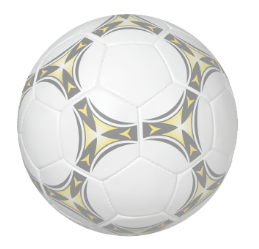 „Grassroots”-program
Fogyatékos labdarúgás
Szociális Program:
	5 ezer  (!) fogyatékos játékos
Esély Fesztivál
Utánpótlás képzés
Egyesületi képzés
Coca-Cola Cup (középiskolásoknak, több  száz csapat, 5400 játékos)
Campus Bajnokság (egyetemistáknak, 8 ezer játékos)
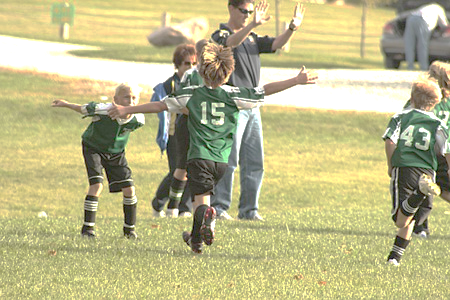 Veterán labdarúgás
Bajnokságok (35-45 és 45-59 évesek)
Kupák (60 év felettiek)
14
[Speaker Notes: A már említett OTP-MOL Bozsik program mellett kiemelt jelentősége van a számunkra egy másik támogatónk, a Coca-Cola által életre hívott Coca-Cola Cup
Ennek részeként középiskolás diákok százai játszanak egymás ellen szervezett keretek mellett 5+1-es focit, 5.362 játékost tartunk nyilván, mindez országszerte 332 iskola, 587 csapatát jelenti
A kicsit idősebbek a Campus Bajnokságon keresztül csatlakoznak a rendszerünkhöz, 8.000 játékos vett részt a tornákon
Ötezer mozgás-korlátozott, fogyatékos ember vett részt országszerte a rendezvényeinken
Az ő bevonásukkal újabb társadalmi elkötelezettségről tett tanúbizonyságot az MLSZ
A veteránok között korábbi neves, válogatott játékosok is rendszeresen pályára lépnek 60 év fölött is
Az UEFA második csillagára várunk a grassroots mozgalmunk minősítése terén, ez az MLSZ számára pluszforrást is jelent
Vannak további eredményeink: egy magyar hölgy, Ugrai Csilla megkapta a legjobb grassroots menedzsereknek járó UEFA-díj bronz fokozatát is]
Több mint 200 ezer labdarúgó !
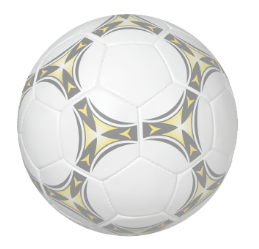 Amatőr játékosok száma
	(Bozsik program nélkül)
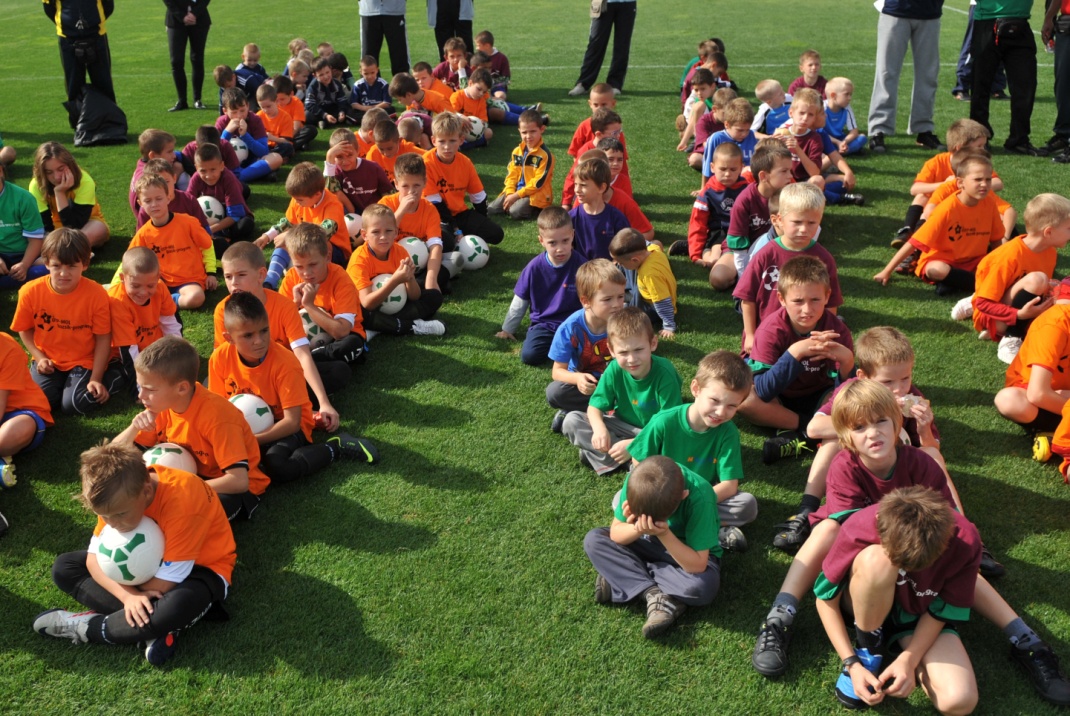 106.000
60.000
Bozsik Intézményi program
59.000
Bozsik Egyesületi program
- 20.000
Kettős igazolás
205.000
regisztrált, igazolt labdarúgó összesen:
(kispályások, hobbifocisták nélkül)
15
[Speaker Notes: A pályák létesítése, az OTP-MOL Bozsik Program szakszerű, színvonalas üzemeltetése az igazolt labdarúgók számának növekedéséhez vezetett]
Értékelés
Célkitűzés 2012
EB
VB
Olimpia
A válogatottak teljesítménye javul, ezért ambiciózuscélt tűztünk ki magunk elé:
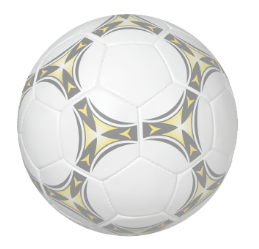 2006
Ranglisták
A válogatott világranglista-helyezése
62
40
Jelenleg 32. hely
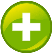 FIFA-világranglista európai helyezés
24
23
Jelenleg 18. hely
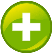 Amit vállalunk: a következő 4 szezon 32 versenysorozatából legalább 6 döntőben részt veszünk
Világ-
versenyek 

2012/13 -2015/16

között:
Férfi (U17, U19, U20, U21, olimpiai csapat, A-válogatott)
11
Női (U17, U19, U20, olimpiai csapat, A-válogatott)
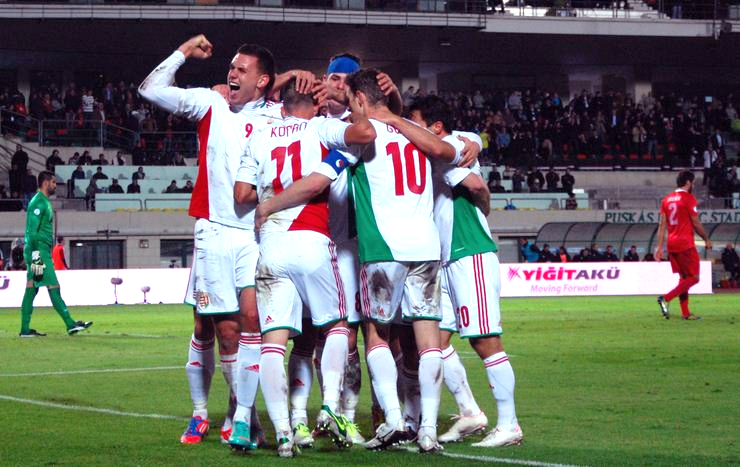 16
[Speaker Notes: A tavalyi bosszantó esemény után, hogy az orosz csapat tévedése miatt az U17-es csapatunk nem jutott ki a korosztályos Eb-re, most a korosztály bejutott a tavaszi elit körbe, amelynek küzdelmeit itt rendezzük, Telkiben
Az U21-es az elmúlt kvalifikációs időszakban javítottak igen gyenge kezdésükön, és végül elfogadható évet zártak, január végén lesz az UEFA-nál az újabb generáció Eb-selejtezőinek sorsolása, ők a következő olimpiai korosztály
A válogatottunkról már beszéltem, a női csapat vezetésére pedig Vágó Attilát kérte fel az MLSZ]
A pályaépítések segítik az amatőrfutballt és az utánpótlás-nevelést is
Nagypálya korszerű-sítési program (utánpótlásképzés központjaiban)
Nagypálya felújítási program (amatőr egyesületek)
Iskolaudvari , lakótelepi pálya program,
és egyesületi pályaépítések
(20*40-es vagy 12*24-es pályák)
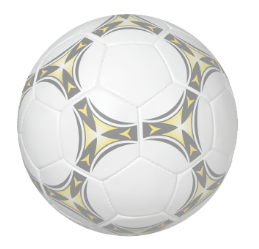 Pályatalaj felújítás
Közönség kiszolgáló felújítások
Öltöző feltételek kialakítása, javítás
Betonos udvari sportpályák műfüvesítése
Új pályák építése, régiek felújítása
Grundok létesítése, a régi grundhagyományok felélesztése
Panelházak szomszédságában lévő pályák felújítása
Játszótéri pályák építése
Pályafűtési rendszer
Műfüvesítés
Pályavilágítás
Öltözőépítési program
Gazdaságilag hátrányos helyzetű régiókban egyedi programok
17
[Speaker Notes: Az infrastruktúra fejlesztések során nem csak új pályák építéséről beszélhetünk, hanem az épített környezet színvonalának javulásáról is
Kisebb településeken egy öltöző felújítás, egy maximum 10 millió forintot elérő beruházás például egy lelátóépítés is sokat jelentt
Tervünk, hogy a leszakadó régiók számára (itt elsősorban kelet-Magyarország értendő) önálló fejlesztési programot hozunk létre, mert az ország ebből a szempontból nem mondható kiegyensúlyozottnak és elemi érdek, hogy az ország minden területén fejlődjön a futballunk]
Dolgozunk a stadionok biztonságának növelésén…
Fő elemek
Célunk
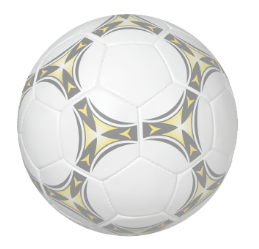 Családok számára is biztonságos és vonzó esemény  legyen kiláto-gatni a mérkőzésekre
Központi jegy-értékesítési rendszer
Személyi azonosítás belépéskor
Kamerás megfigyelő- rendszer
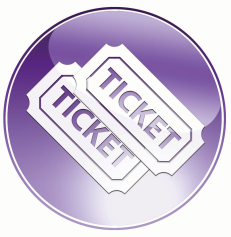 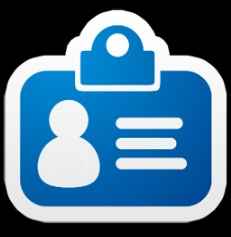 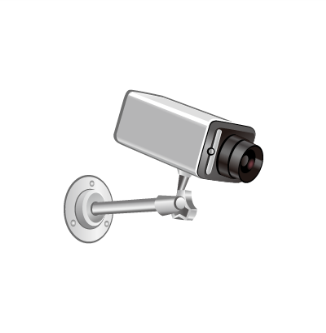 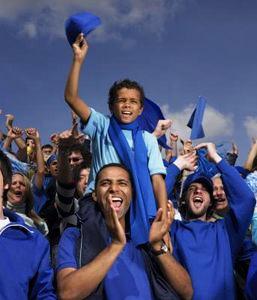 Elkészült a központi  rendszer
Kapcsolat a sportrendészeti adatbázissal
Január végétől működik a rendszer a próbastadionban (Újpest FC)
Magyarország-Izrael, 2012. augusztus !
18
[Speaker Notes: Az MLSZ és a kormány időben látta, hogy problémát jelenthet egyes személyek viselkedése a stadionokon belül
a sportról szóló 2004. évi I. tv 71. § (2) bekezdése értelmében a szervező köteles azt a résztvevőt, aki a sportrendezvény megtartását, illetve mások személyi és vagyonbiztonságát veszélyezteti, vagy rasszista, gyűlöletre uszító, másokban félelmet keltő, vagy másokat megbotránkoztató, nem a sportszerű szurkolással, buzdítással összefüggő magatartást tanúsít, e magatartások abbahagyására felszólítani
A stadionbiztonsági projekt egy olyan nagyszabású operáció, amelyhez hasonlót még nem hajtottak végre Magyarországon, éppen ezért nehézségekbe is ütközik
Célja nem szurkolók, vagy szurkolói csoportok megbélyegzése, hanem annak elérése, hogy mindenki az elvárható, futballstadionba illő módon bíztassa csapatát
Ezzel hosszú távra akarjuk megteremteni azt a békés, biztonságos környezetet, amely visszavonzza a családokat, gyerekeket, nőket a lelátókra
A projekt végrehajtásától a befektetői kedv élénkülését is reméljük]
… de a célok eléréséhez a szurkolói tudat átalakítására és meggyőzésre van szükség
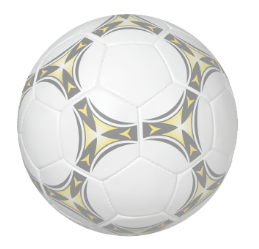 További teendők
Nevelés
A gyermekek és gyermekfutballisták nevelése (pl. neves játékosok iskolai látogatása)
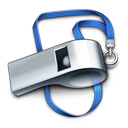 Kommunikáció
A média segítségével annak kommunikálása, hogy a mérkőzések milyen családi élményt nyújtanak a mérkőzések
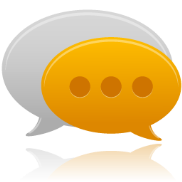 Kultúraváltás
A stadionokba nem illő viselkedés szankcionálása, kiszorítása
A családbarát szurkolói kultúra ösztönzése
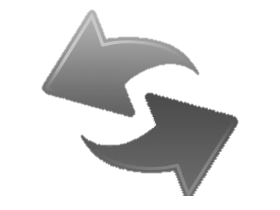 19
[Speaker Notes: A legtöbb mérkőzésre járó azok közül kerül ki, aki maguk is futballoznak, futballoztak
Ezért is fontos, hogy a focimeccseken amatőr és utánpótlás szinten is kulturált legyen a futballisták, edzők, játékvezetők, szülők szurkolók viselkedése]
Tartalom
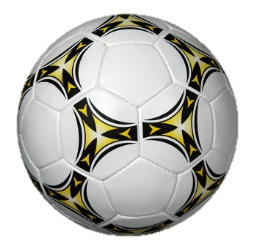 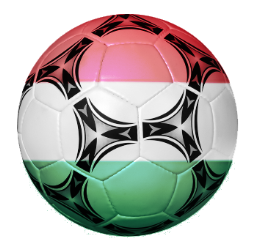 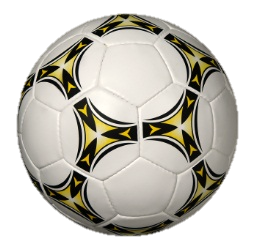 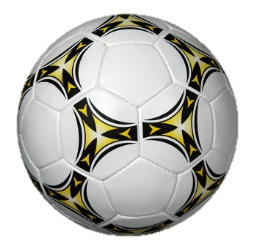 Az elmúlt időszak sikertörténetei
A futballstratégia megvalósítása
A következő évek teendői
Ami a sikerhez kell
20
[Speaker Notes: Most rátérek azon területekre, ahol a fejlesztések még nem hoztak gyümölcsöt
Ahol közös gondolkodásra, friss impulzusokra van szükség
A Magyar Labdarúgás Fóruma remek alkalom ezek megvitatására]
2013-ban 4 területen tervezünk áttörést elérni
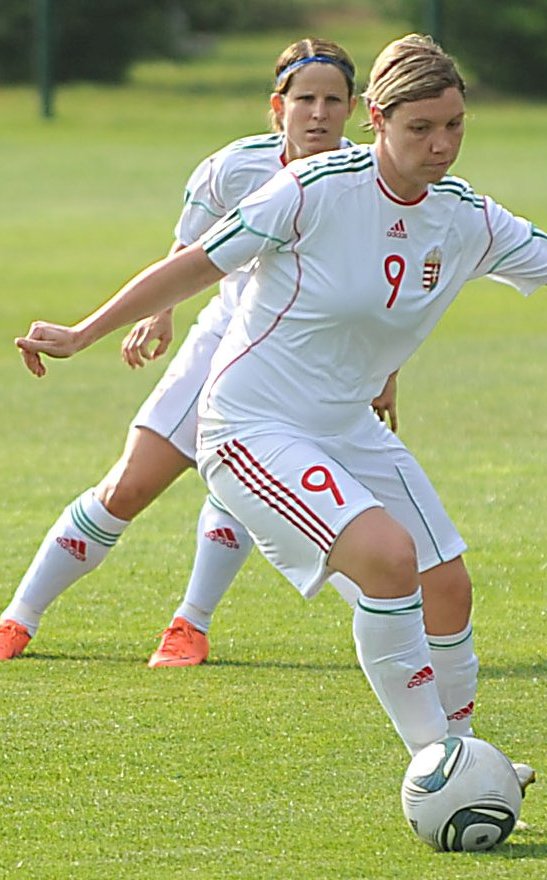 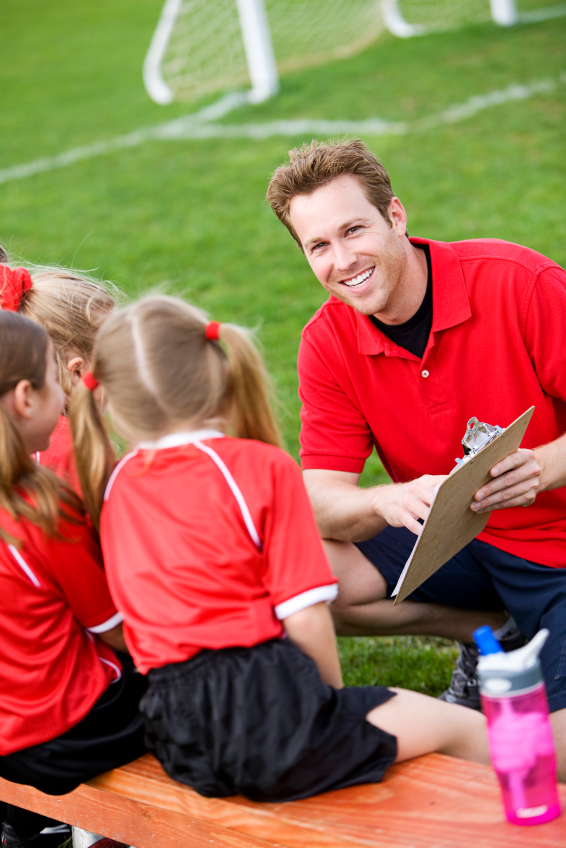 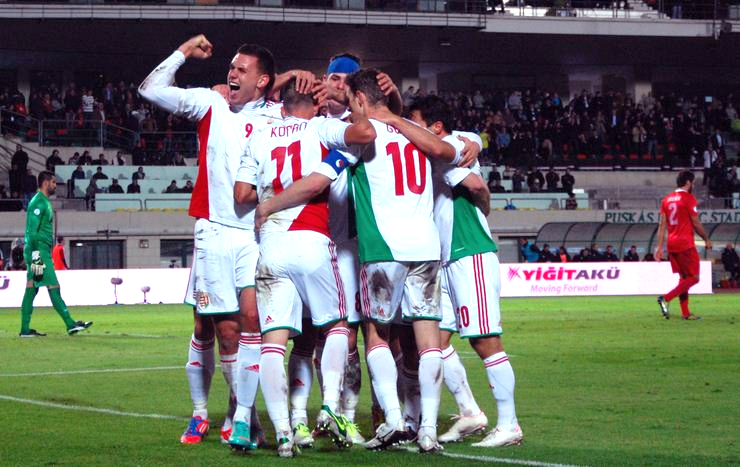 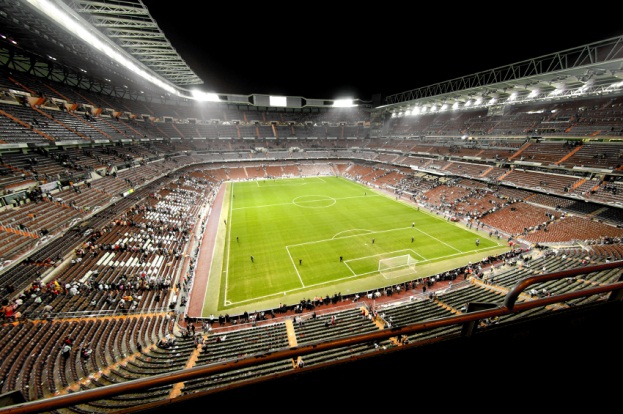 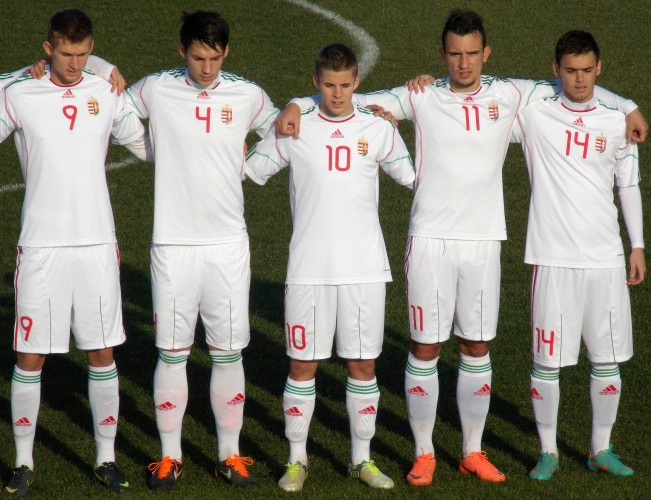 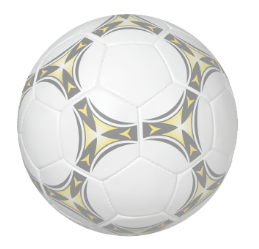 Edzőképzés
Magyar játékosok szerepeltetése
Női futball
Infrastruktúra
21
[Speaker Notes: Az edzőképzés, szakemberképzés kulcsterület
A legnehezebb talán a humán állomány fejlesztése terén gyors és látványos eredményeket elérni
Ki kell mondanunk, ha a TAO-n keresztül ilyen sok pénz áramlik a magyar labdarúgásba, akkor elvárható, hogy a csapatokban a hazai játékosok domináljanak
Elő fogjuk írni az NB II-ben, de terveink szerint az NB I-ben is, hogy kötelező hazai futballistákat szerepeltetni ezzel támogatva azt a természetes folyamatot, hogy a magyar tehetségek lehetőséghez jussanak
A jövőben úgy kell kialakítani az akadémiák finanszírozását, hogy az összhangban legyen a klubok által szerepeltetett hazai tehetségek számával
A női futball olyan stratégiai terület, ahol a következő 2-3 évben jelentős előrelépésre számítunk
Az amatőrök érdekeit szolgáló focipályák mellett a stadionok rekonstrukciójának kérdését is fel kell vetni]
Új alapokon az edzőképzés: fókuszban az utánpótlás
Hangsúly az utánpótlásképzésen

Szakmai hatékonyság
     Oktatási anyagok előállítása, terjesztése
     Tanfolyamok számának csökkentése
     Részvételi díjak csökkentése
     Gyakorlatba épített képzés

Minőségbiztosítás
    Nemzetközi tapasztalatok felhasználása
     Állandó hazai és meghívott külföldi előadók
     Képzési folyamatba épített ellenőrzés

Működési kontroll
     Licensz megújítás szigorítása
     Munkaviszony és licensz fokozat összekötése
Cél: már gyermekkortól jól képzett, intelligens és lelkes edzők foglalkozzanak a futballistákkal
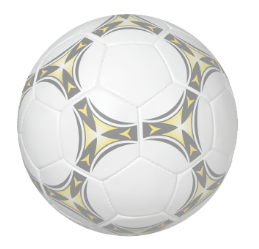 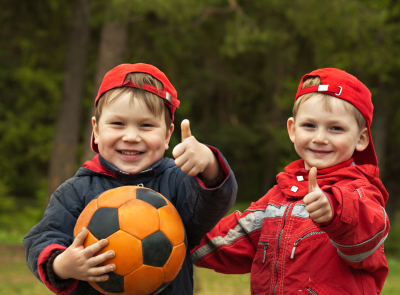 22
[Speaker Notes: Dr. Mezey Györgytől Szalai László, a Magyar Futball Akadémia korábbi igazgatója veszi át a vezetést ezen a területen
Megújulásra, nagyobb tudásra van szükség ezen a területen, hogy az akadémiákon pallérozódó, onnan kikerülő játékosokat nagy számban tudják felkészült, lelkes szakemberek oktatni, képezni
A külföldi példákból tanulni kell, és idehaza ezt a leghatékonyabban kell – a hazai sajátosságokra is figyelemmel – kamatoztatni]
A magyar játékosok szerepeltetése ösztönzi az utánpótlás-nevelést és növeli a nézettséget
Tervezett lépések

Hazai fiatal játékosok minimális arányának növelése fokozatosan 4 éven át

Állami pénzek elosztásában e szempont hangsúlyosan figyelembe vételre kerül
	az NB I-ben és NB II-ben:
	- akadémiai és UP-támogatás
	- TAO-s források
	- TV-s pénzek
Célkitűzés
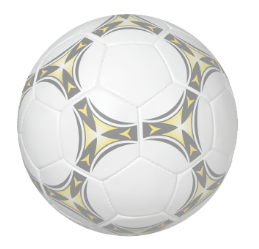 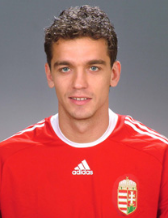 Cél a magyar játékosok számának és játéklehetőségének növelése
Ösztönzi az utánpótlás-nevelést
Hazai példaképeket állít a szurkolók/gyermekek elé
Növeli az érdeklődést a hazai mérkőzések iránt
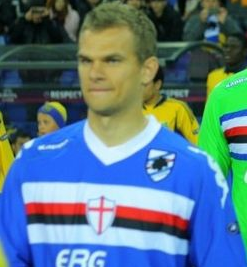 Jelenleg a magyarok aránya az NBI játékidejéből 61% – a cél ennek növelése
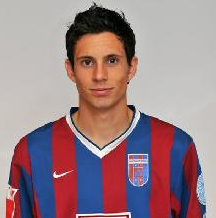 23
[Speaker Notes: A nézőszám növelésének fontos feltétele, hogy hazai labdarúgóknak szurkolhassanak a nézők a stadionokban
Egy erősebb, magyar játékosokat foglalkoztató bajnokság a válogatott céljait is segíti
Támogatási rendszerünket összhangba kell hozni azzal, hol hány hazai játékos szerepel
Nem tiltani akarjuk a külföldiek szerepeltetését, hanem ösztönözni a hazai akadémiákról kikerülő futballisták rendszeres játékát]
A női futball nemzetközi felzárkóztatása reális célkitűzés
Tervezett lépések
Tömegesítés
Önálló női ág a Bozsik-programban
Nevezési díjak átvállalása továbbra is
Amatőr csapatok számának növelése
Infrastrukturális igények felzárkóztatása
A női futball egyenjogúsítása
Párhuzamos játékengedély 14 év alatt
Női válogatott szakmai program
Korosztályos közös szakmai vezetése
Intenzív edzésprogram
Ösztöndíjrendszer
Cél:
A női futballisták számának megtöbbszörözése
A labdarúgás társadalmi bázisának szélesítése és a női foci népszerűségének növelése
Nemzetközi sikerek
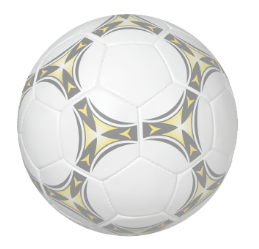 Van remény: az MTK csapata bejutott a Bajnokok Ligája főtáblájára 2012-ben
24
A pályák építésével a futballt szeretők járnak jól, játékosként és szurkolóként egyaránt
Pályaépítési program
A megkezdett munka folytatása – új pályák szerte az országban

Kedvezőbb építési költések a központi beszerzés révén
Az amatőr- és gyermekfutball erősítése
Stadionfejlesztés 
A magyar stadionok rossz állapotban  vannak
Cél: olyan stadionok, ahová a szurkolók szívesen járnak
Legyen 3-5 nk-i kupamérkőzésre alkalmas stadion
Minden NBI-es stadion feleljen meg egy minimális európai szinvonalnak
Racionális kapacitások (főleg 4-5 ezres stadionok)
Jó minőség, de nem luxus
Központosított beszerzések
A program:
Becsült költség: 20-24 milliárd Ft
Időtartam: 3 év
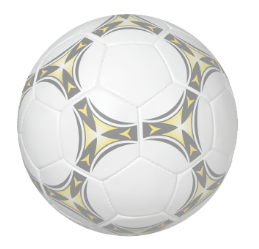 Éves terv
Műfüves:  50

Élőfüves:  50
Új pálya
Felújítás
25
[Speaker Notes: Már esett szó a labdarúgás tömegbázisának fejlesztésének hátterét biztosító infrastrukturális beruházásokról
A stadion biztonság mellett kiemelten fontos a professzionális csapatok stadionjainak átfogó rekonstrukciója
Egy méltóbb környezet méltóbb viselkedésre ösztönzi az ott lévőket
Az NB I-es nézőszám jelentős növeléséhez elengedhetetlenül szükséges a stadionok átalakítása
Irányelv: jó minőség, de nem luxus]
Vannak területek, amelyek nélkül nem létezik labdarúgás
Játékvezetés
Sportegészségügy
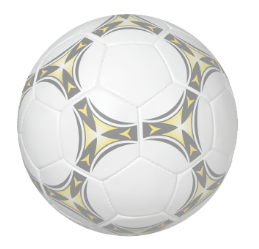 Cél: fiatal, alázatos, tehetséges játékvezetők képzése
Cél: tudatosítani a sportegészségügy jelentőségét a labdarúgás minden szereplőjében
Toborzás és képzés
Teljesítményértékelés, mentorálás
Megfelelő javadalmazási rendszer (pl. profi bírók az NBI-ben)
Társadalmi tekintély és a bírói függetlenség védelme
Képzési-ismeretterjesztési programok
Defibrillátor-telepítési program
Egészségügyi szakemberekre vonatkozó előírások a licenszfeltételekben
Akkreditációs rendszer
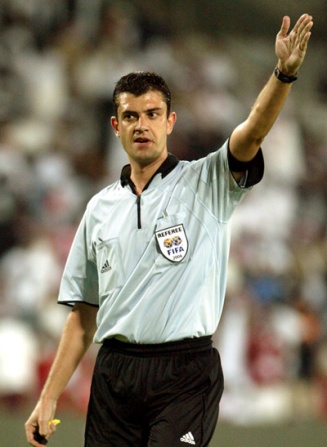 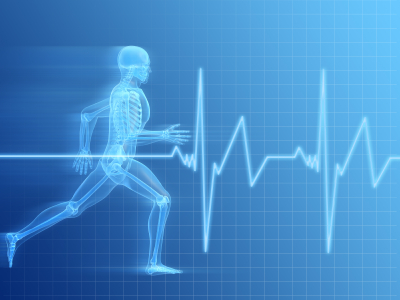 A témák fontosságát az MLSZ felismerte, ezért ezen a fórumon külön előadók beszélnek róluk
26
Tartalom
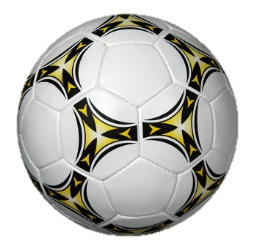 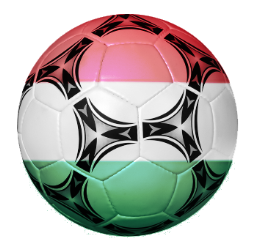 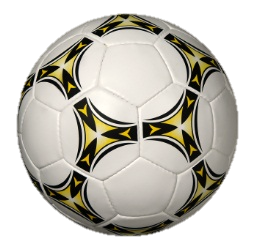 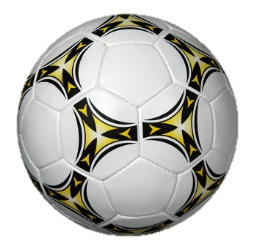 Az elmúlt időszak sikertörténetei
A futballstratégia megvalósítása
A következő évek teendői
Ami a sikerhez kell
27
[Speaker Notes: A futball csapatjáték
Mindaz, amelyről most önöknek beszéltem, csak önökkel együtt valósítható meg
Nem elsősorban az MLSZ projektjei, az állami támogatás, sokkal inkább az együttműködő, szabálykövető viselkedés lehet alapja labdarúgásunk felemelésében, és ebben a folyamatban sportolónak, edzőnek, klubvezetőnek, tulajdonosnak, nézőnek egyaránt felelőssége van]
Továbbra is érvényes: minden szereplő hatékony együttműködése szükséges a továbbhaladáshoz !
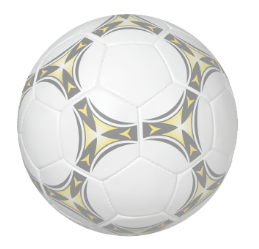 MLSZ
Szervezi és támogatja az amatőr, szabadidős és gyermekfutballt (“grassroots”)
Profiklubok
Profi labdarúgás
Elitképzés
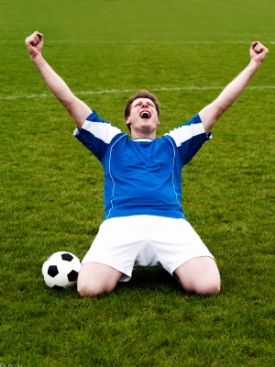 Társadalmi környezet
Szurkolók
Állam/ önkormányzatok
Szponzorok/média
28
[Speaker Notes: Az MLSZ azon fáradozik, hogy megteremtse a sportág hátterét
Annak tömegbázisát, az ehhez szükséges szervezeti, infrastrukturális hátteret
Megalkotja a szabályzatokat, a versenykiírásokat
Kapcsolatot tart önkormányzattal, oktatási intézménnyel, egyesülettel, alapítvánnyal
Kijelöli a futball legfontosabb fejlesztési irányait és ezekhez pénzt, forrást rendel
Bevonja a szponzorokat, a helyi támogatókat
Versenyezteti a korosztályos, női, futsal válogatottakat
Ám a profi futball, az elit akadémiák, az NB I-es csapatok üzemeltetése nem elsősorban az MLSZ feladata

Szükség van e szféra gyors professzionalizálódására ahhoz, hogy sikereket érhessünk el]
Tények és lépések a zárt kapus meccs kapcsán
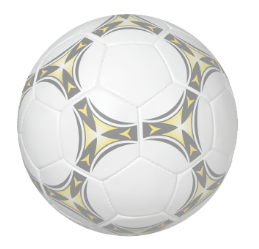 2012. augusztus 15-én, a Puskás Ferenc Stadionban került sor a Magyarország-Izrael barátságos mérkőzésre, amelynek során nézők egy csoportja a válogatott bíztatása, a szurkolás helyett a találkozó kezdésétől a lefújásig sportszerűtlenül, a kulturált magatartástól eltérő módon viselkedett, gyalázkodott, szélsőséges, bántó és kirekesztő rigmusokat skandált és politikai véleménynyilvánításra is alkalmas jelképeket viselt ruházatán, illetve ezeket fel is mutatta. (palesztin, iráni zászló, Árpád-sáv, nagy-Magyarország molinó stb.)

Az MLSZ szervezői a helyszíni rendőri biztosítás vezetőivel egyeztettek a mérkőzés közben, és úgy ítélték meg, hogy tevőlegesen nem lépnek közbe, nem távolítják el azokat a szélsőséges véleményeket megfogalmazó, de a honi szabályozás szerint egyértelmű bűncselekményt el nem követő nézőket. 

A mérkőzést követően az MLSZ következő elnökségi ülésén (augusztus 23.) határozatban elhatárolódott a nézők szélsőséges, sportszerűtlen csoportjától. Levélben kért bocsánatot Magyarország izraeli nagykövetétől, az Izraeli Labdarúgó-szövetségtől, illetve a FIFA-tól.
29
[Speaker Notes: És akkor végezetül beszéljünk a magyar-román meccsről:

Mint az mindannyiuk előtt ismert, 2012. augusztus 15-én, a Puskás Ferenc Stadionban került sor a Magyarország-Izrael barátságos mérkőzésre, amelynek során nézők egy csoportja a válogatott bíztatása, a szurkolás helyett a találkozó kezdésétől a lefújásig sportszerűtlenül, a kulturált magatartástól eltérő módon viselkedett, gyalázkodott, szélsőséges, bántó és kirekesztő rigmusokat skandált és politikai véleménynyilvánításra is alkalmas jelképeket viselt ruházatán, illetve ezeket fel is mutatta. (palesztin, iráni zászló, Árpád-sáv, nagy-Magyarország molinó stb.)
Az MLSZ szervezői a helyszíni rendőri biztosítás vezetőivel egyeztettek a mérkőzés közben, és úgy ítélték meg, hogy tevőlegesen nem lépnek közbe, nem távolítják el azokat a szélsőséges véleményeket megfogalmazó, de a honi szabályozás szerint egyértelmű bűncselekményt el nem követő nézőket. 
A mérkőzést követően az MLSZ következő elnökségi ülésén (augusztus 23.) határozatban elhatárolódott a nézők szélsőséges, sportszerűtlen csoportjától. Levélben kért bocsánatot Magyarország izraeli nagykövetétől, az Izraeli Labdarúgó-szövetségtől, illetve a FIFA-tól.]
Tények és lépések a zárt kapus meccs kapcsán
A FIFA fegyelmi bizottsága úgy határozott, hogy az augusztus 15-i Magyarország-Izrael barátságos mérkőzésen tapasztalt nézői megnyilvánulások miatt a magyar válogatottnak zárt kapuk mögött kell lejátszania következő hazai világbajnoki selejtezőjét, a márciusi, Románia elleni találkozót. A testület emellett 40 ezer svájci frankos büntetést is kirótt a Magyar Labdarúgó Szövetségre.

Az MLSZ álláspontja az, hogy a döntés súlya nem áll arányban a mérkőzésen történtekkel, abban az értelemben, hogy egy csoport elfogadhatatlan és szörnyű viselkedésének felelősségét nem viselheti 40 ezer szurkoló, következményeit pedig nem viselheti teljes mértékben az MLSZ, mint a mérkőzés rendezője, ezért benyújtotta a döntéssel szembeni fellebbezését.
30
[Speaker Notes: A FIFA fegyelmi bizottsága úgy határozott, hogy az augusztus 15-i Magyarország-Izrael barátságos mérkőzésen tapasztalt nézői megnyilvánulások miatt a magyar válogatottnak zárt kapuk mögött kell lejátszania következő hazai világbajnoki selejtezőjét, a márciusi, Románia elleni találkozót. A testület emellett 40 ezer svájci frankos büntetést is kirótt a Magyar Labdarúgó Szövetségre.

Az MLSZ álláspontja az, hogy a döntés súlya nem áll arányban a mérkőzésen történtekkel, abban az értelemben, hogy egy csoport elfogadhatatlan és szörnyű viselkedésének felelősségét nem viselheti 40 ezer szurkoló, következményeit pedig nem viselheti teljes mértékben az MLSZ, mint a mérkőzés rendezője, ezért benyújtotta a döntéssel szembeni fellebbezését.]
Lépések a zárt kapus meccs kapcsán
A végső döntéstől függetlenül, az MLSZ elkötelezett, hogy megteremtse a lehetőségét annak, hogy március 22-én a magyar válogatott szurkolói közösen nézhessék a mieink Románia elleni vb-selejtezőjét, részesei legyenek annak a közösségi élménynek, amelytől a szélsőségesek viselkedését követő FIFA fegyelmi határozat megfosztja őket. Ezért az MLSZ már megkezdte a szervezését egy közös meccsnézés előkészítésének Budapesten, az 56-osok terén (korábbi Felvonulási tér). Itt akár ötvenezer szurkoló is kényelmesen elfér, és közösen drukkolhat Egervári Sándor csapatának, jó hangulatot teremtve.

Minden más, egyéni, politikai indíttatású kezdeményezés ellentétes az MLSZ azon szándékával, hogy a magyar válogatott mérkőzései politikamentes sportesemények legyenek, éppen ezért az MLSZ minden pártot, szervezetet arra kér, tekintsen el saját rendezvény megszervezésétől, és segítse az MLSZ-t.
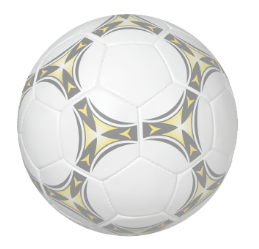 31
[Speaker Notes: A végső döntéstől függetlenül, az MLSZ elkötelezett, hogy megteremtse a lehetőségét annak, hogy március 22-én a magyar válogatott szurkolói közösen nézhessék a mieink Románia elleni világbajnoki-selejtezőjét, részesei legyenek annak a közösségi élménynek, amelytől a szélsőségesek viselkedését követő FIFA fegyelmi határozat megfosztja őket. Éppen ezért az MLSZ már megkezdte a szervezését egy közös meccsnézés előkészítésének Budapesten, a Puskás Stadion közelében, az 56-osok terén (korábbi Felvonulási tér), a Városliget és a Hősök tere mellett. Itt akár ötvenezer szurkoló is kényelmesen elfér, és közösen drukkolhat Egervári Sándor csapatának, jó hangulatot teremtve, kulturáltan szórakozva.

Minden más, egyéni, politikai indíttatású kezdeményezés ellentétes az MLSZ azon szándékával, hogy a magyar válogatott mérkőzései politikamentes sportesemények legyenek, éppen ezért az MLSZ minden pártot, szervezetet arra kér, tekintsen el saját rendezvény megszervezésétől, és segítse az MLSZ-t az itt megfogalmazott célok kivívásában.]
Lépések a zárt kapus meccs kapcsán
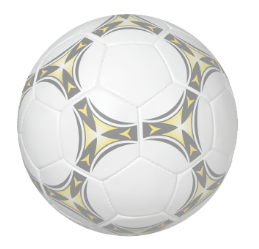 Az MLSZ elkötelezett a diszkrimináció elleni harcban. Konferenciák, bizottsági munka bizonyítja, hogy nem csak szavakkal tesz az 1901-ben alapított szervezet a demokratikus jogok a sportrendezvényeken való érvényesítése érdekében.
Ennek a tevékenységnek újabb megnyilvánulásaként, a szövetség a közösségi, szurkolói összetartozás-érzés erősítése céljából az mlsz.hu-n, és más közösségi oldalakon nagyszabású antirasszista, a kirekesztés minden formája ellen fellépő, és a kulturált szurkolást népszerűsítő kampányt indít el. 

Az MLSZ már eddig is sokat tett azért, hogy a labdarúgó stadionok a kulturált szórakozás biztonságos, erőszakmentes helyszínek legyenek. Éppen ezért indult útjára a kormány által is támogatott Stadionbiztonsági Projekt, amelynek keretében minden esztendőben 800 millió forint költhető a biztonságtechnikai berendezések beszerelésére, fejlesztésére. A folyamatot az MLSZ folytatja, mindaddig, míg nem mondható minden magyarországi stadion családbarátnak és teljesen biztonságosnak.
32
[Speaker Notes: A Magyar Labdarúgó Szövetség elkötelezett a diszkrimináció elleni harcban. Konferenciák, bizottsági munka bizonyítja, hogy nem csak szavakkal tesz az 1901-ben alapított szervezet a demokratikus jogok a sportrendezvényeken való érvényesítése érdekében.
Ennek az elkötelezettségének újabb megnyilvánulásaként, a szövetség a közösségi, szurkolói összetartozás-érzés erősítése céljából az mlsz.hu-n, és más közösségi oldalakon nagyszabású antirasszista, a kirekesztés minden formája ellen fellépő, és a kulturált szurkolást népszerűsítő kampányt indít el. Ennek részletei hamarosan ismerté vállnak.

Az MLSZ már eddig is sokat tett azért, hogy a labdarúgó stadionok a kulturált szórakozás biztonságos, erőszakmentes helyszínek legyenek. Éppen ezért indult útjára a kormány által is támogatott Stadionbiztonsági Projekt, amelynek keretében minden esztendőben 800 millió forint költhető a biztonságtechnikai berendezések beszerelésére, fejlesztésére. A folyamatot az MLSZ folytatja, mindaddig, míg nem mondható minden magyarországi stadion családbarátnak és teljesen biztonságosnak.]
Lépések a zárt kapus meccs kapcsán
A tavasszal újrainduló bajnoki szezonban sem fogadható el a szurkolók tömeges diszkriminatív véleménynyilvánítása. A mérkőzésen részt vevő MLSZ-ellenőrök felelőssége lesz, hogy – a játékvezetők mellett – a hazai klub szervezőinek segítségével megszakítsák azt a találkozót, amelyen a szurkolók diszkriminatív, sértő, antiszemita, rasszista rigmusokat hallatnak. Ezzel párhuzamosan szigorodik a Fegyelmi Szabályzat és annak alkalmazása a vonatkozó FIFA-irányelvek alapján, amely zéró toleranciát hirdet a diszkrimináció minden formájával szemben.  

Célunk elérése során nagyobb hangsúlyt fektetünk a prevencióra. Az MLSZ Szurkolói Irodájával való egyeztetések során közeledett a mérkőzésre járó szurkolói csoportok és a szövetség álláspontja. A jövőben is bízunk az iroda együttműködésében, amelynek köszönhetően a nagy hazai szurkolótáborok, a drukkerek érdekei is érvényesülnek az MLSZ által megkezdett folyamatok végrehajtása során. Szintén fontos partner a válogatott szervezett szurkolói csoportja, a Carpathian Brigade, amelynek tagjai minden sportszerű eszközt bevetnek a válogatott sikere érdekében, de akik elítélik a diszkriminációt.
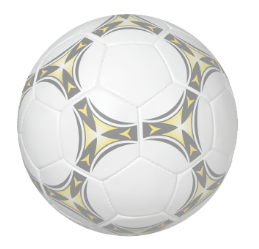 33
[Speaker Notes: A jövőben, így már a tavasszal újrainduló bajnoki szezonban sem fogadható el a szurkolók tömeges diszkriminatív véleménynyilvánítása. A mérkőzésen részt vevő MLSZ-ellenőrök felelőssége lesz, hogy – a játékvezetők mellett – a hazai klub szervezőinek segítségével megszakítsák azt a találkozót, amelyen a szurkolók diszkriminatív, sértő, antiszemita, rasszista rigmusokat hallatnak. Ezzel párhuzamosan szigorodik a Fegyelmi Szabályzat és annak alkalmazása a vonatkozó FIFA-irányelvek alapján. amely zéró toleranciát hirdet a diszkrimináció minden formájával szemben.  
 
Célunk elérése során nagyobb hangsúlyt fektetünk a prevencióra. Az MLSZ Szurkolói Irodájával való egyeztetések során közeledett a mérkőzésre járó szurkolói csoportok és a szövetség álláspontja a mérkőzések megrendezését illetően. A jövőben is bízunk az iroda együttműködésében, amelynek köszönhetően a legnagyobb hazai szurkolótáborok, a drukkerek érdekei is érvényesülnek az MLSZ által megkezdett folyamatok végrehajtása során. Szintén fontos partner a válogatott szervezett szurkolói csoportja, a Carpathian Brigade, amelynek tagjai minden sportszerű eszközt bevetnek a magyar válogatott sikere érdekében, de akik elítélik az erőszakot és diszkriminációt.]
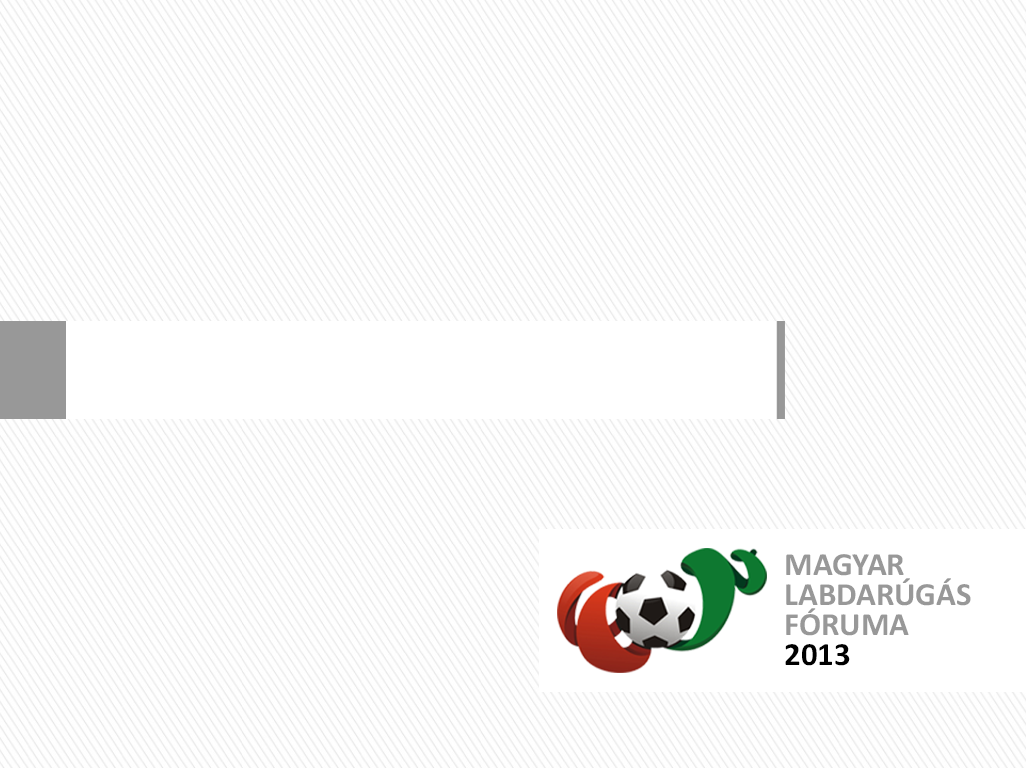 KÖSZÖNÖM A FIGYELMET!
34